CS1201: Programming Language 2
By:Nouf  Aljaffan
Edited by : Nouf  Almunyif
Classes and objects II
Example #1
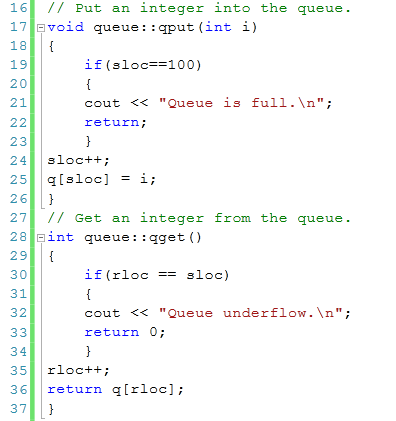 Output
Example #2
Example #2
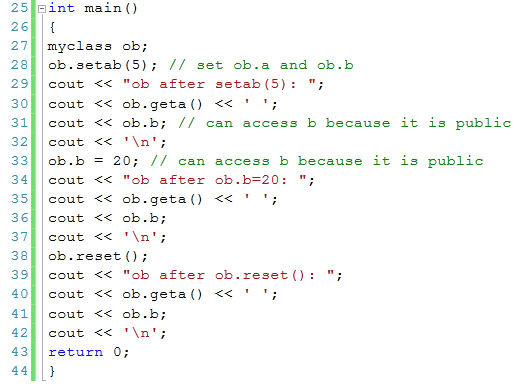 Example #2
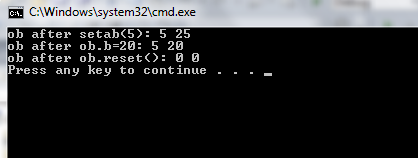 Example 3
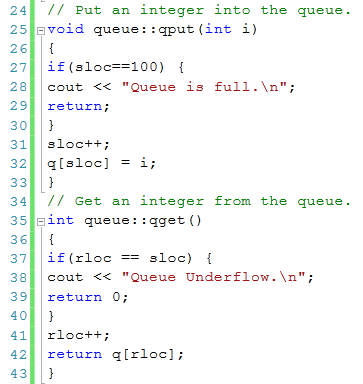 Output:
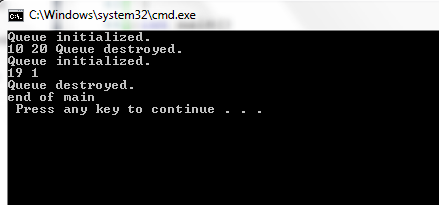